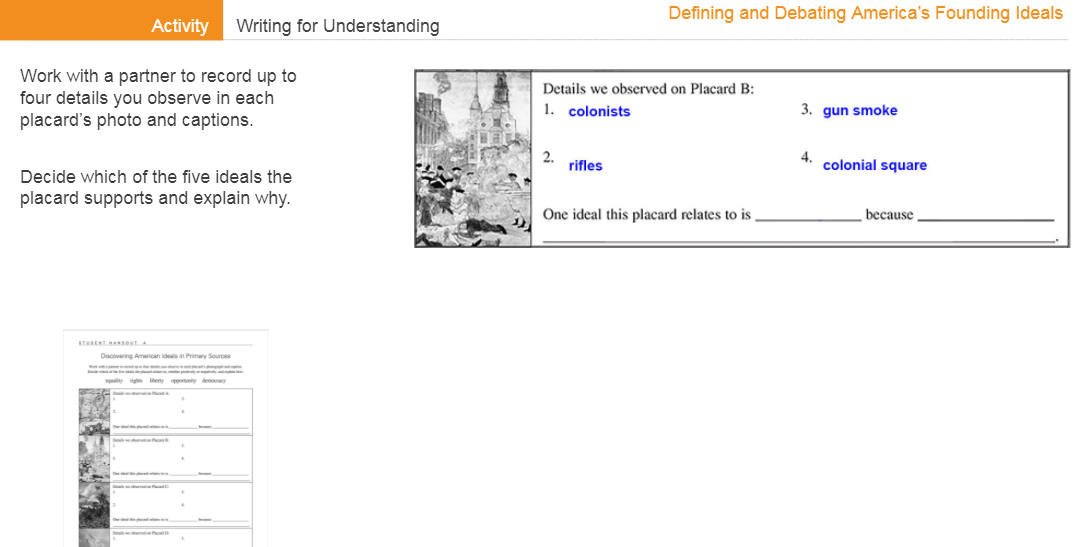 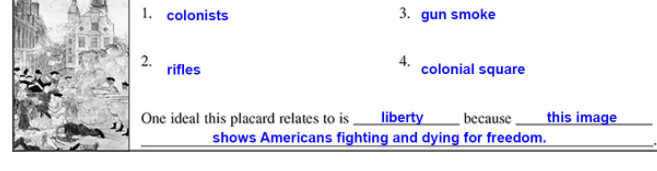 Outline, on back: How well has the U. S. lived up to its ideals?
Thesis
Make it good: arguable, specific, important 
Topic Sentence 
You can just write a couple words. Summarize
Evidence
Just pick the best 3 (1 per paragraph)
Analysis (about 2 sentences per piece of evidence to connect evidence to thesis)
Conclusion
About 11 sentences total